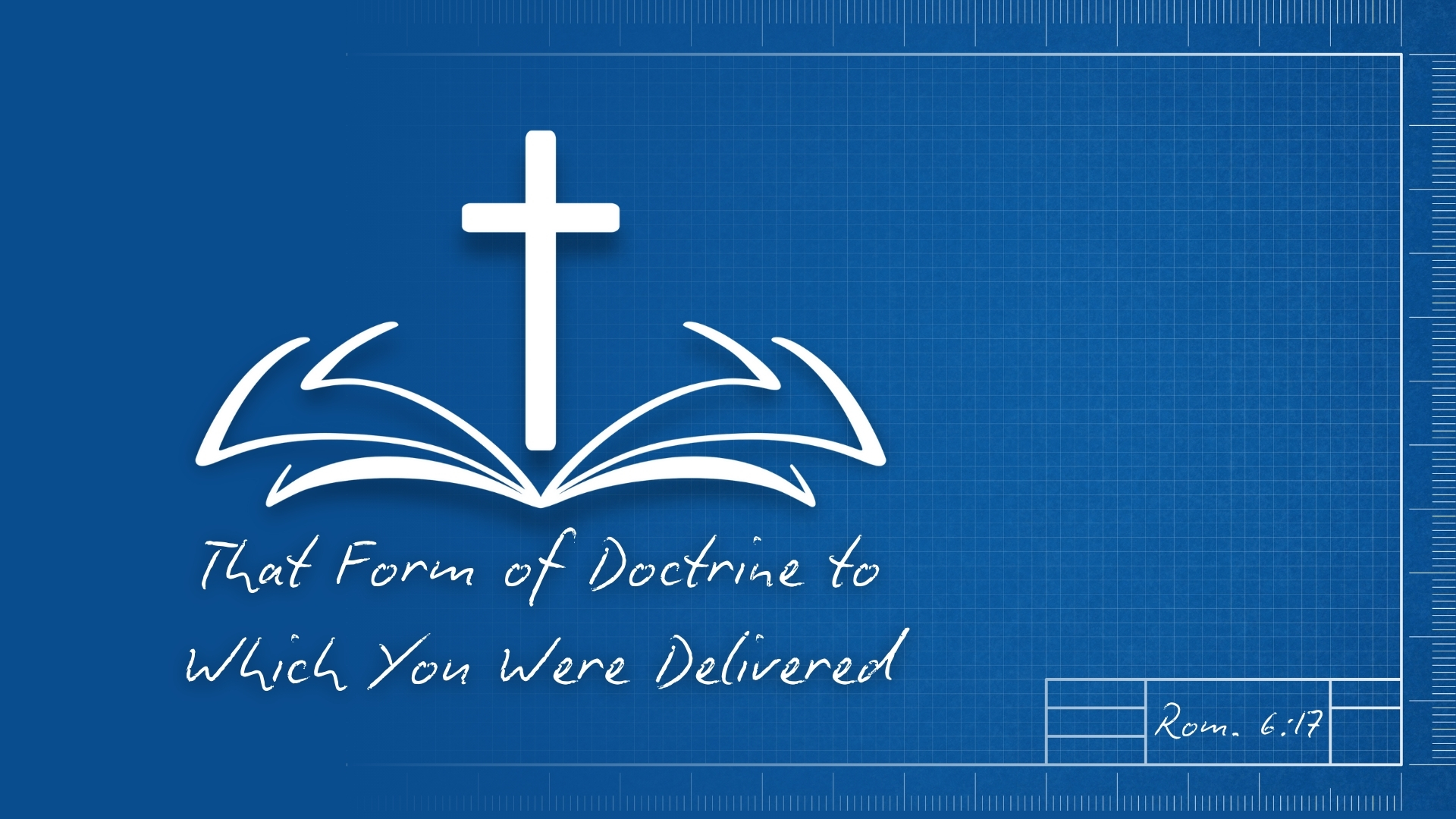 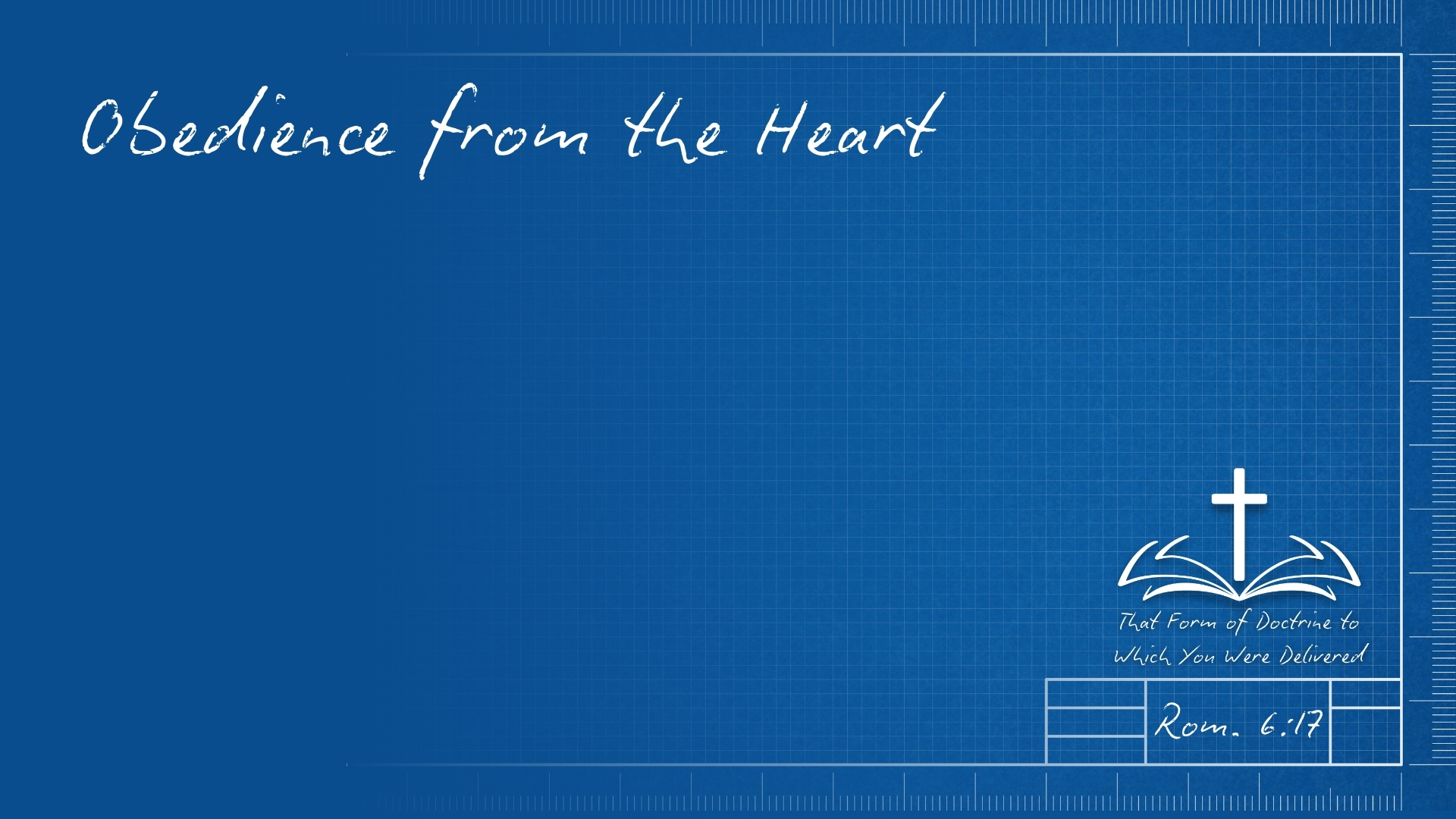 Heart Absence was the Fault of the Typical Jew
A true Jew – Romans 2:28-29; John 1:47
God wanted true fellowship – Exodus 19:4-6; 25:2, 8; Leviticus 26:11-13, 14, 17, 40-42
God reminded them of what He wanted – Deuteronomy 6:4-5; 10:12-13, 16
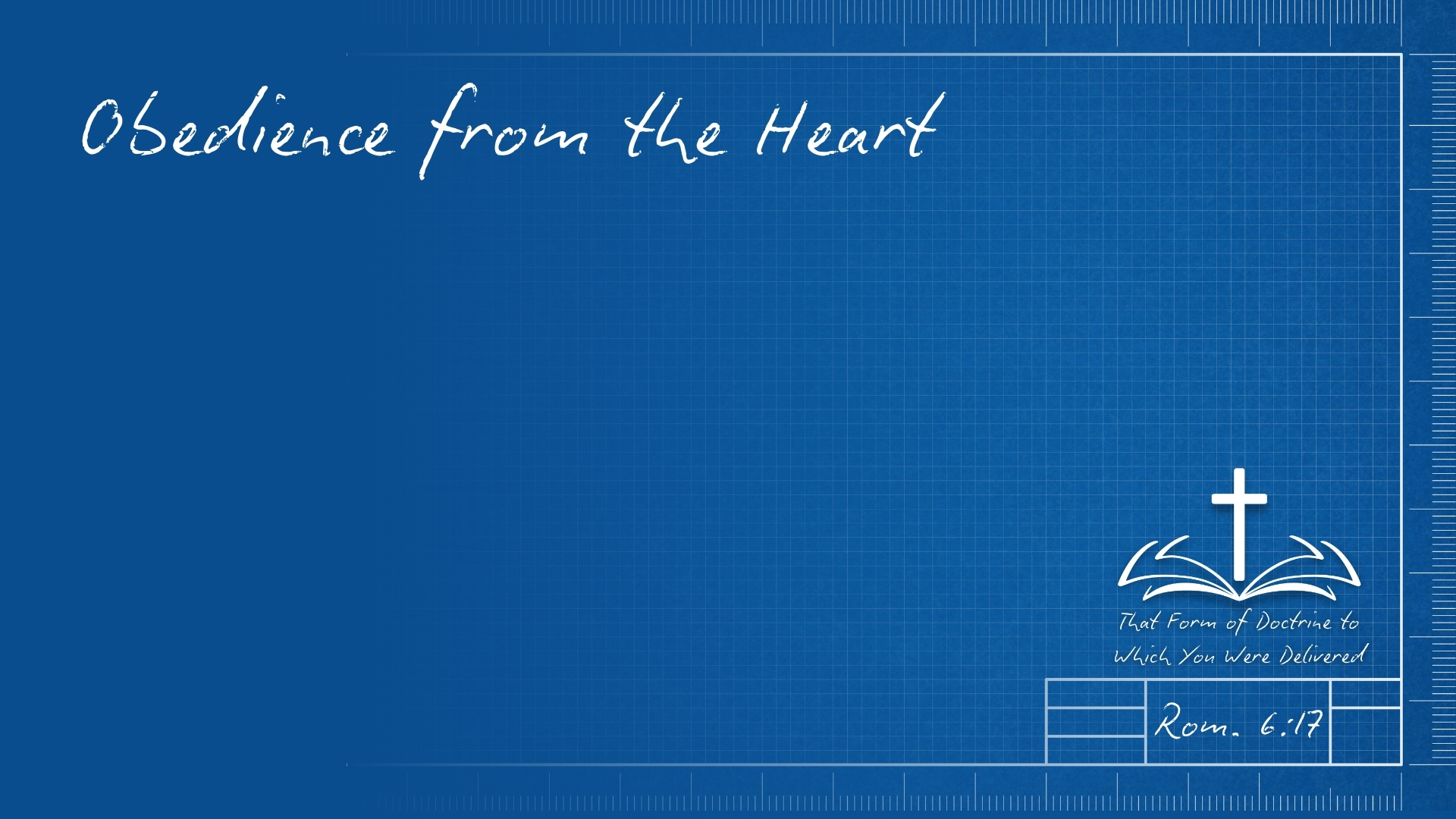 Heart Response is Standard for Those in Christ
Hearts turned to God, His word written on the heart – Luke 1:16-17; Jeremiah 31:31-34
Example of Lydia – Acts 16:14
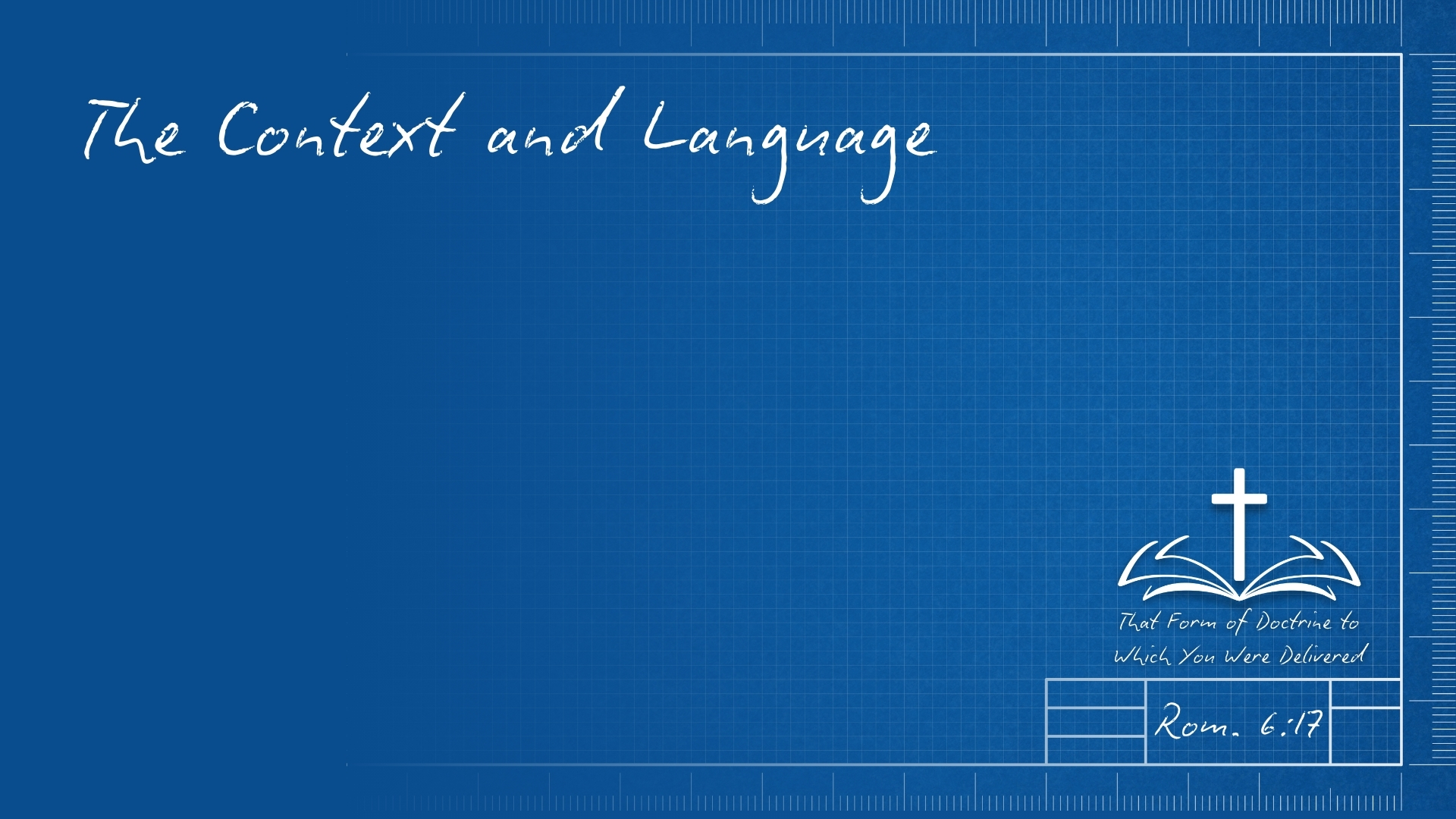 A Transition from One Master to Another
Slaves of sin – Romans 6:16-17a, 20-21; 7:25
Delivered to another – Romans 6:17-18
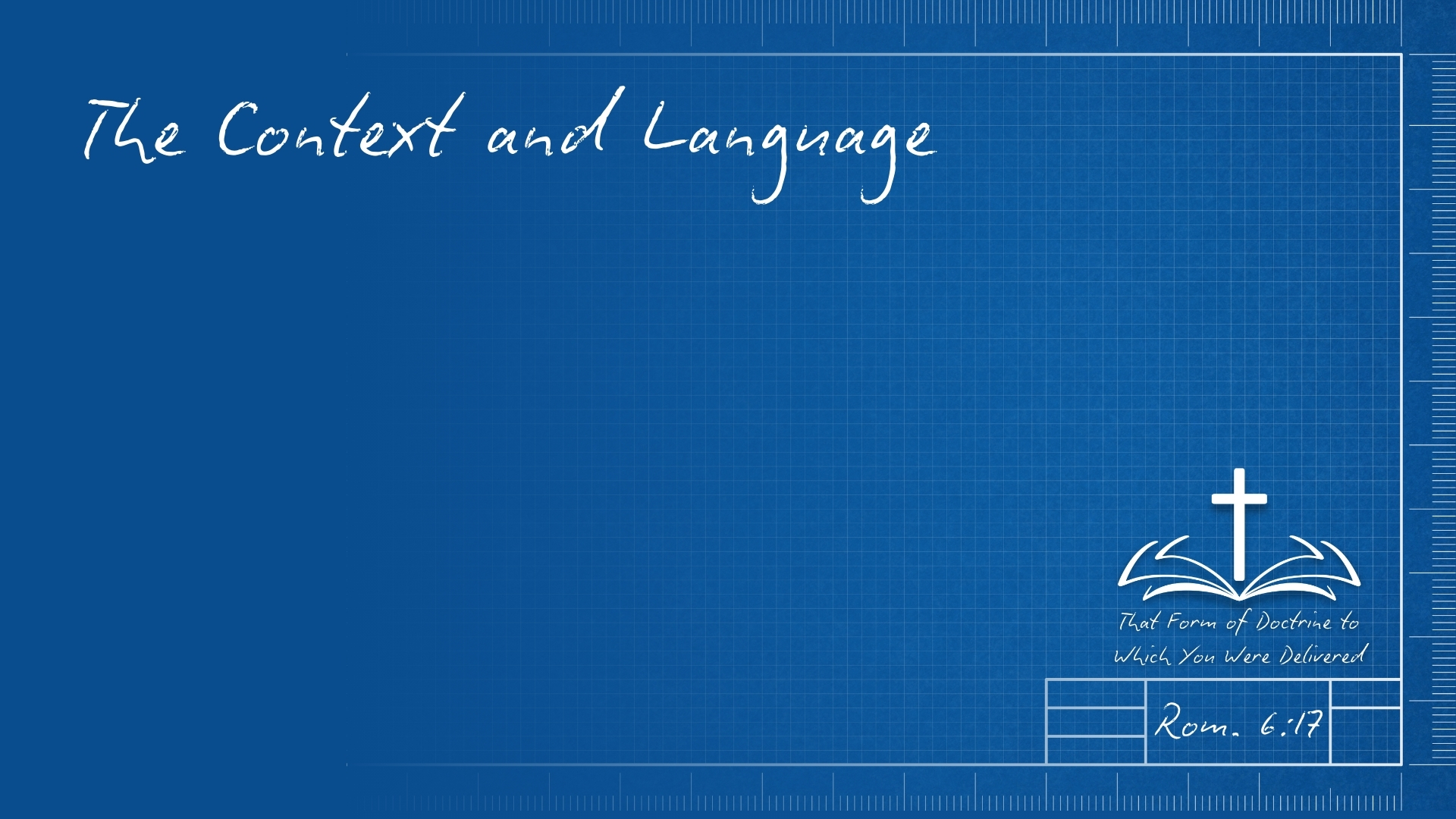 The Slavish Relationship is with the Person of Christ
“that form of doctrine to which you were delivered” is ultimately Jesus Christ Himself, in His example, and all the authority He wields. 
Following context – Romans 7:4-6
Preceding context – Romans 5:18-19; 6:3-4 (cf. Hebrews 5:8-9; 12:1-2)
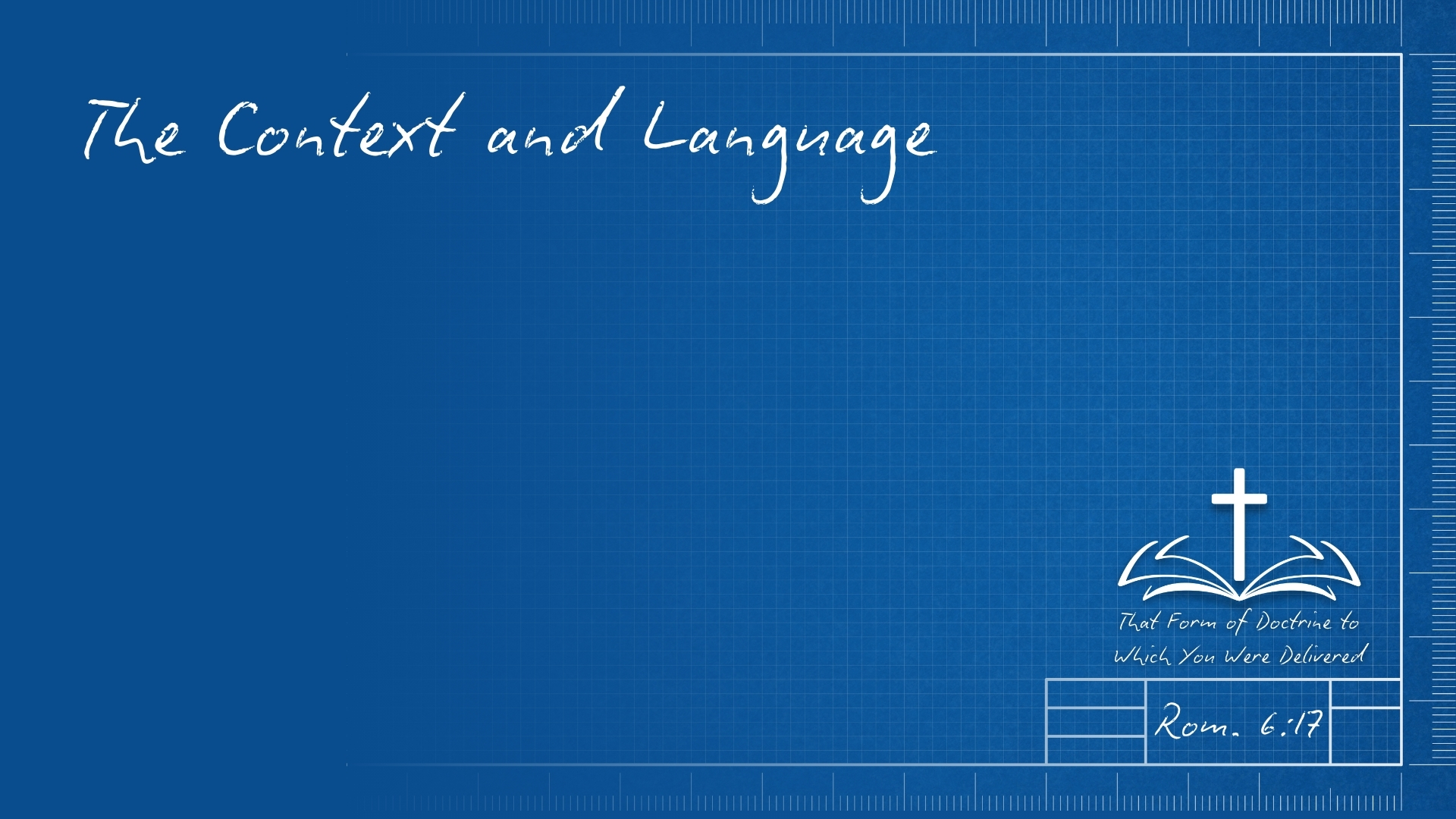 The Slavish Relationship is with the Person of Christ
Language – “to which” – masculine – most often, “to whom”
“form of doctrine” – typon didachēs – “pattern of teaching” – often in reference to a person.
Cf. Phil. 3:17; 1 Thess. 1:7; 2 Thess. 3:9; 1 Tim. 4:12
As Paul stated elsewhere – Gal. 2:20
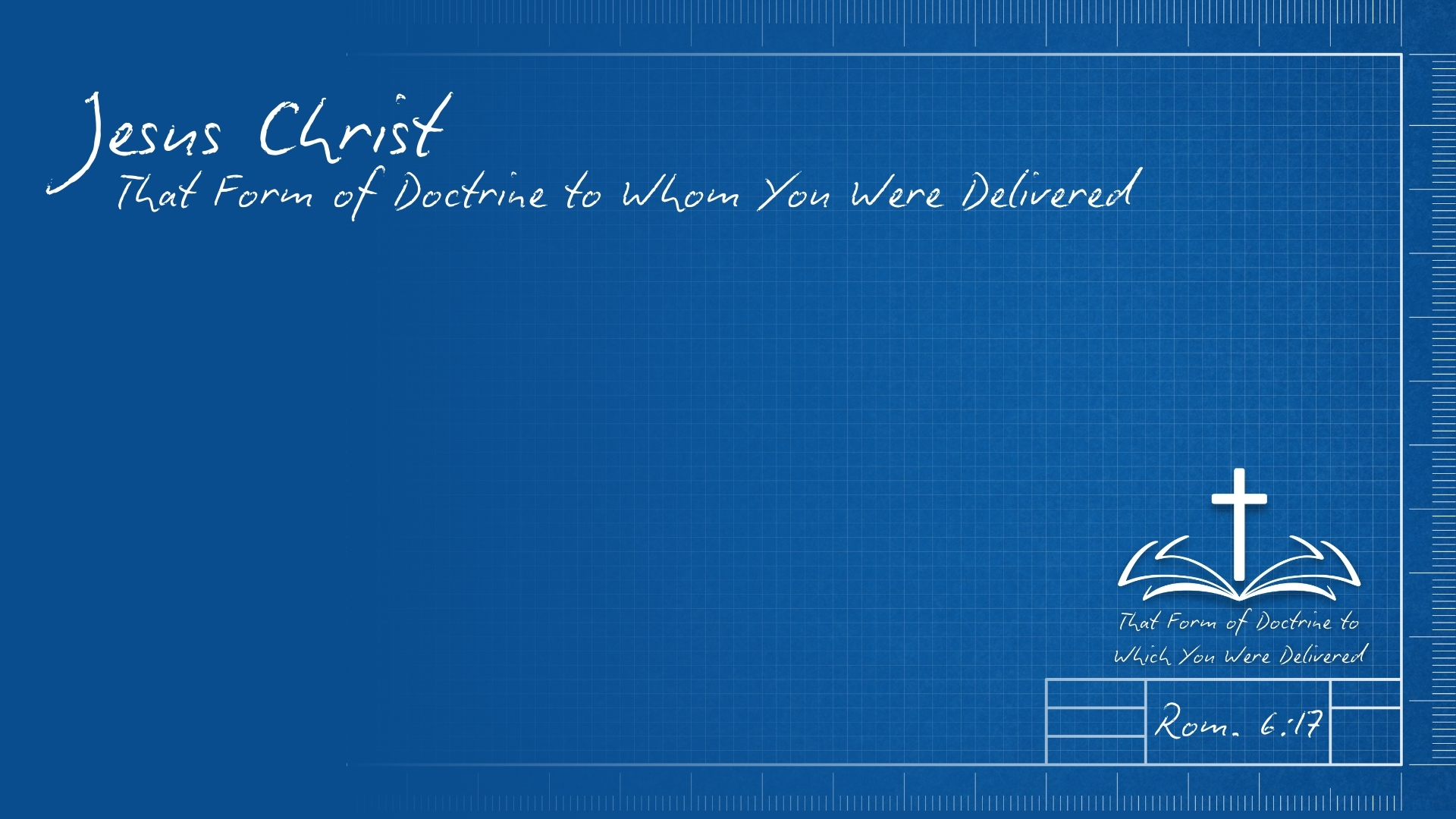 A Pattern of Obedient Faith (Philippians 2:5-13; Romans 12:1-2)
A Pattern of Holiness (John 17:14-19; 1 John 1:1, 5; 2:3-6, 29; Hebrews 4:14-16; 7:26-28; Romans 7:4, 6)
A Pattern by His Word (John 1:1; Galatians 2:20; Colossians 1:27; 2:6-7; 3:16; Hebrews 1:1-2; 2:1-4; Matthew 7:21-29)
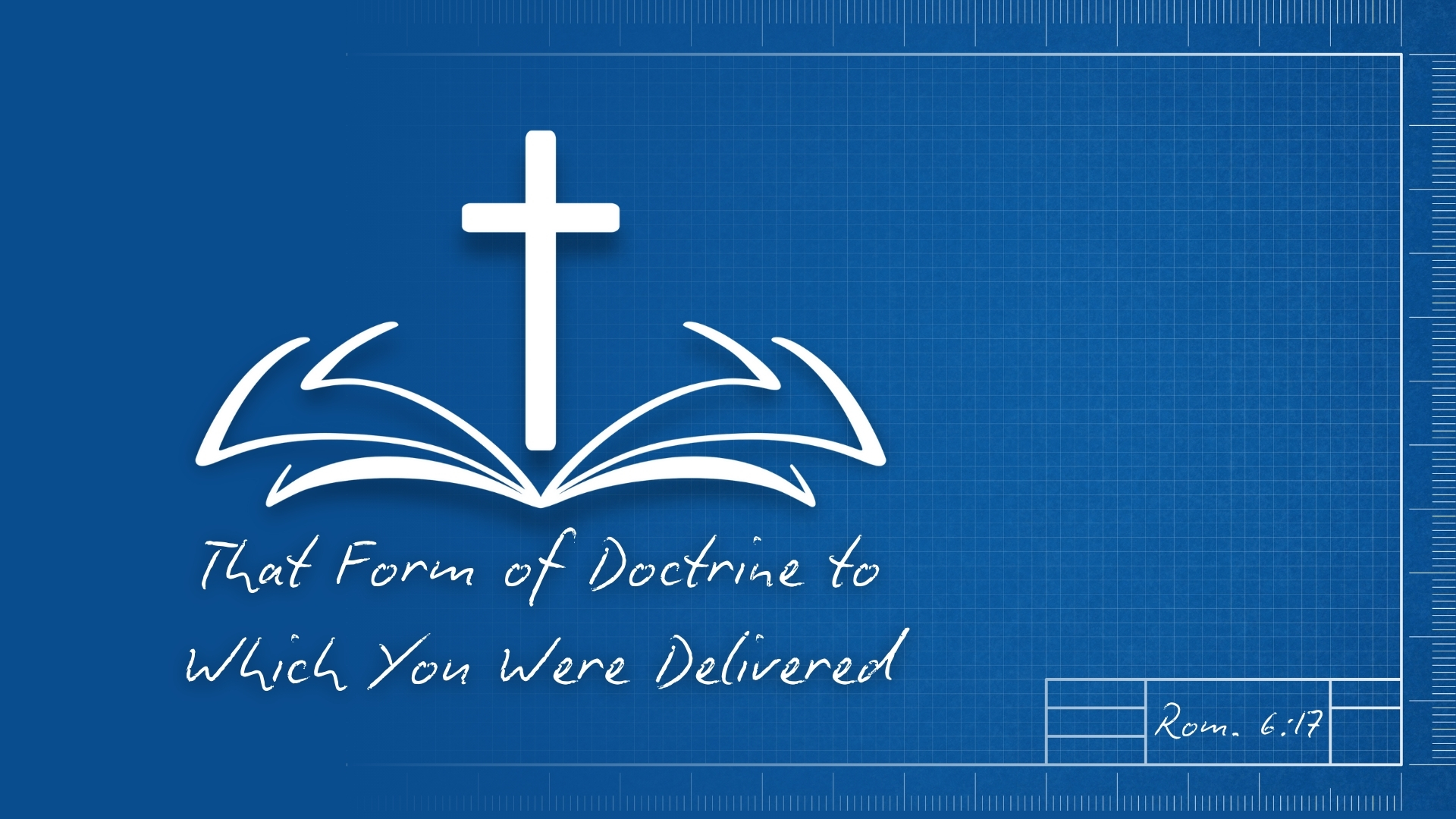